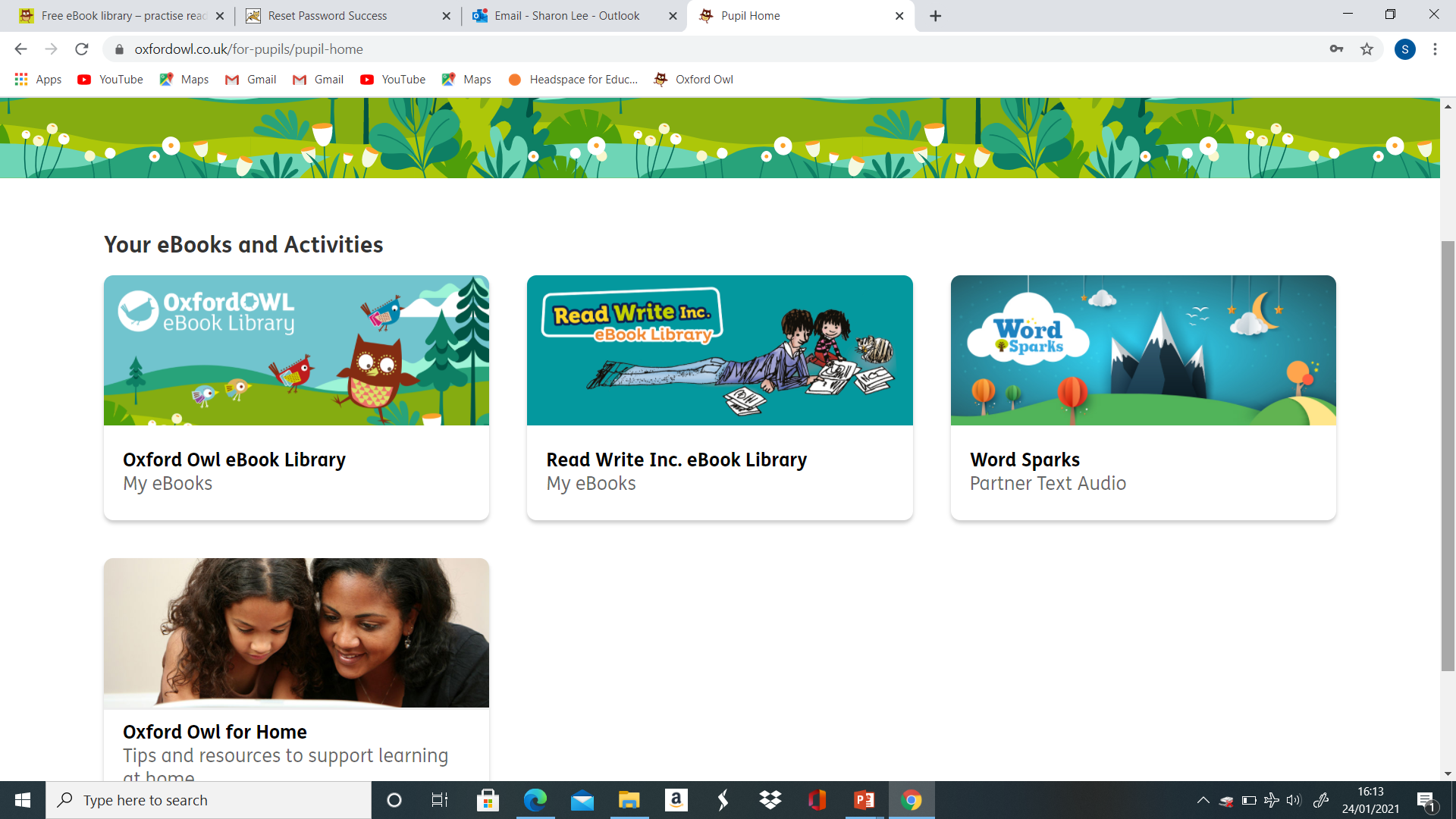 Go to Oxford Owl for School and Home

Click on login in top right hand corner, choose Students….
Username: Robinsr12                Password: Robins


Choose an e-book to read and complete the activities.  Let me know the books read each day please, or take a screen shot.
It would also be good practice  to listen to the audio of each book once they have read it, for expression and fluency.   

Parents/Carers – please let me know if you need support on the reading level.  If your child is reading most words fluently, not relying on segmenting and blending overtly, they probably need to move up a level  If they are segmenting and blending most words, this level may be too tricky or they need to re-read for fluency.

This is a daily activity to ensure children retain and develop their reading skills during a very busy time for parents and carers.  Reading and reading fluency is the cornerstone for future developments across all subjects.

You will also find other activities your children might like to try on this site.